San Diego College of Continuing Education Distance Education & Mentoring Programs
San Diego College of Continuing Education Online Faculty Certification Program
2
San Diego College of Continuing Education Best Practices for Online Faculty Mentoring
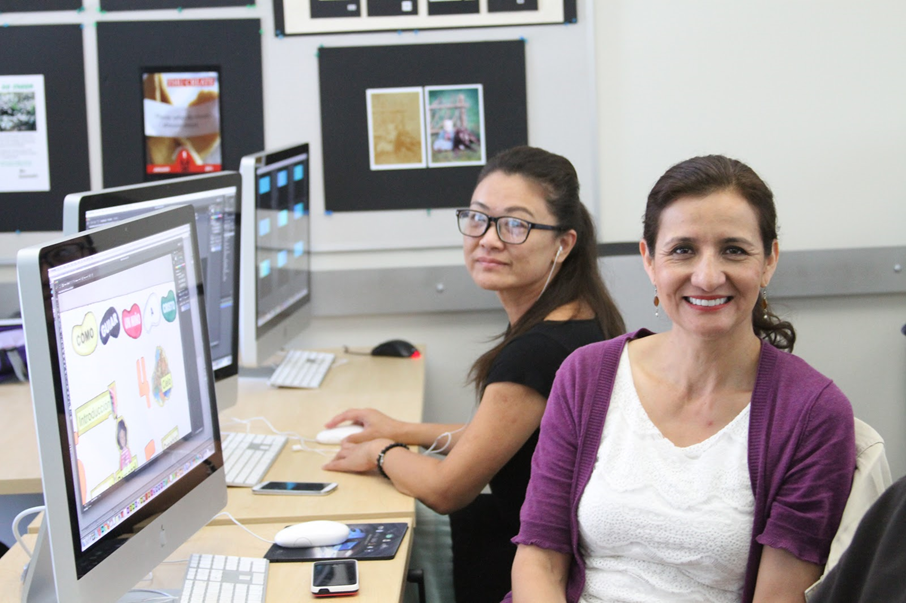 CE Students
CE Passport to Success
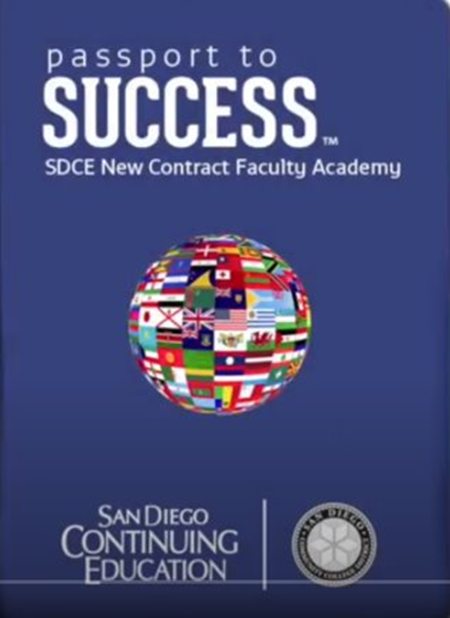 3
San Diego College of Continuing Education Online Faculty Mentoring
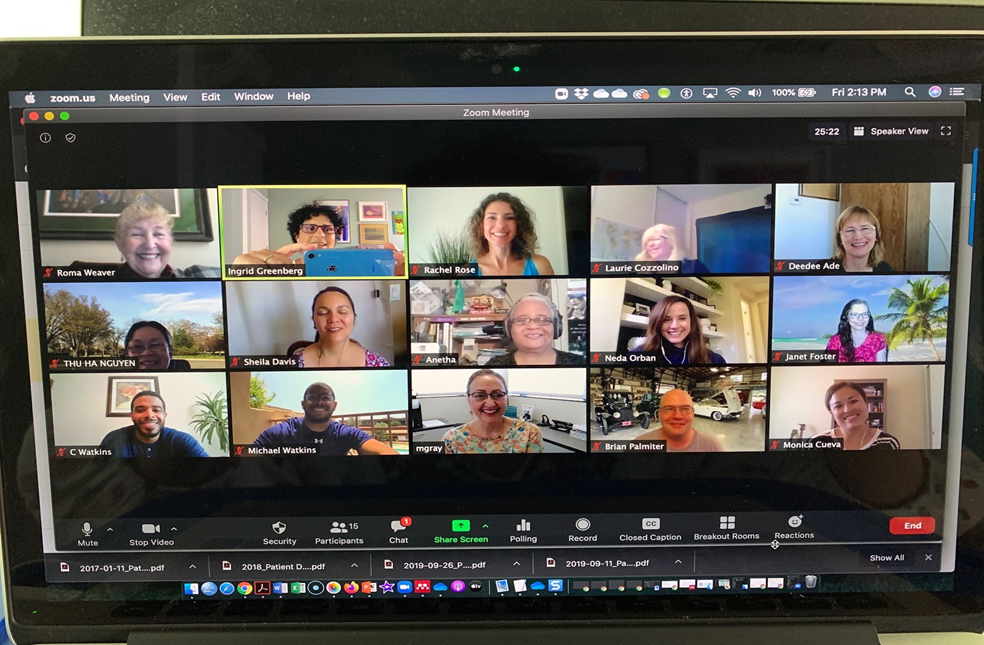 4
San Diego College of Continuing Education Online Course Design Classes for Noncredit
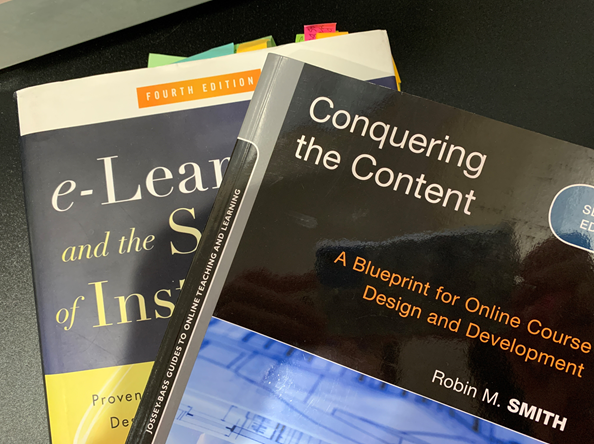 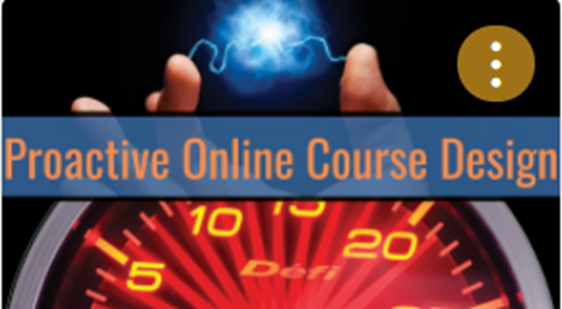 5
San Diego College of Continuing Education Post-pandemic: Mentoring for online and hybrid, and maybe HyFlex teaching
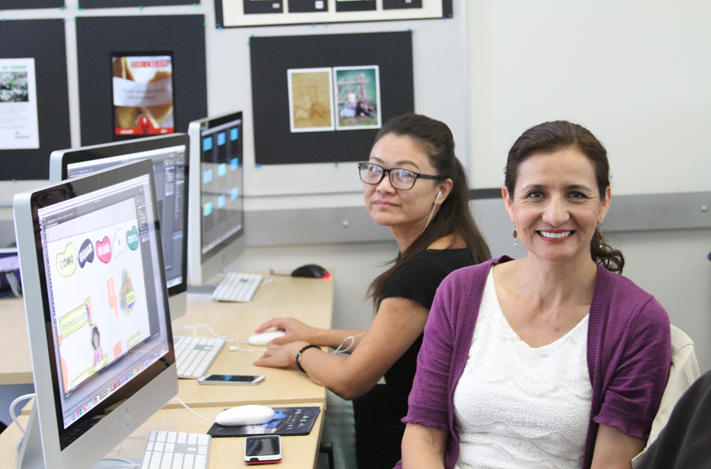 Photo by Chris Montgomery on Unsplash
6
San Diego College of Continuing Education Online Faculty Certification Program
For more information, please contact:
Ingrid Greenberg
SDCCE Online Faculty Mentor/Coordinator
igreenbe@sdccd.edu

Diana Vera-Alba
SDCCE Online Faculty Mentor
ESL Professor 
dveraalb@sdccd.edu
Brian Palmiter
SDCCE Online Faculty Mentor
CTE Automotive Professor 
bpalmiter@sdccd.edu
7